Transport, pollutionand climate change 18 June 2022Citizens’ Jury, OxfordBrenda Boardman, Emeritus Fellow
[Speaker Notes: Several context issues
General picture, exciting changes, not all clear, well described. Evolving. 
University and CoHSAT

Offer information and perspectives rather than proposing solutions]
Which do you want most?
Cleaner air, safer streets, more active travel (cycling and walking)

Or

Existing routes and travel patterns, no constraints on car use

The choice is yours
[Speaker Notes: Choice of benefits to us AND society
Vs inconvenience to us as individuals]
Oxford’s transport emissions and targets
NO2  - nitrogen dioxide from petrol and diesel vehicle exhausts 
air quality improving, but illegal levels in the City
Exceeds 40µg/m3 annual average in 6 locations (eg Cutteslowe)
Proposed limit of 30µg/m3 by 2025 – ambitious
60% reduction during lockdown

PM10 and PM2.5 - particulates from transport (tyres and brakes), woodstoves (wrong wood), agriculture
Not declining even during lockdown, but legal

Both bad for health – no safe levels

CO2 - carbon dioxide: from fuel used, including electricity
UK Act: net zero carbon emissions by 2050
[Speaker Notes: City 
Cant achieve 40 but want 30 in 3 years time
Direct Health for first two, indirect for third 
Diesel cars by far the worst, buses next worst
Cutteslowe one of the 6 
Nox and PM bad for health, but co2 bad for the climate. 
Transport contributed a substantial portion of these air pollutants to the UK’s domestic total in 2019:
34% of NOx emissions
13% of PM2.5 emissions
11% of PM10 emissions]
Transport: 27% of UK GHG emissions, 2019
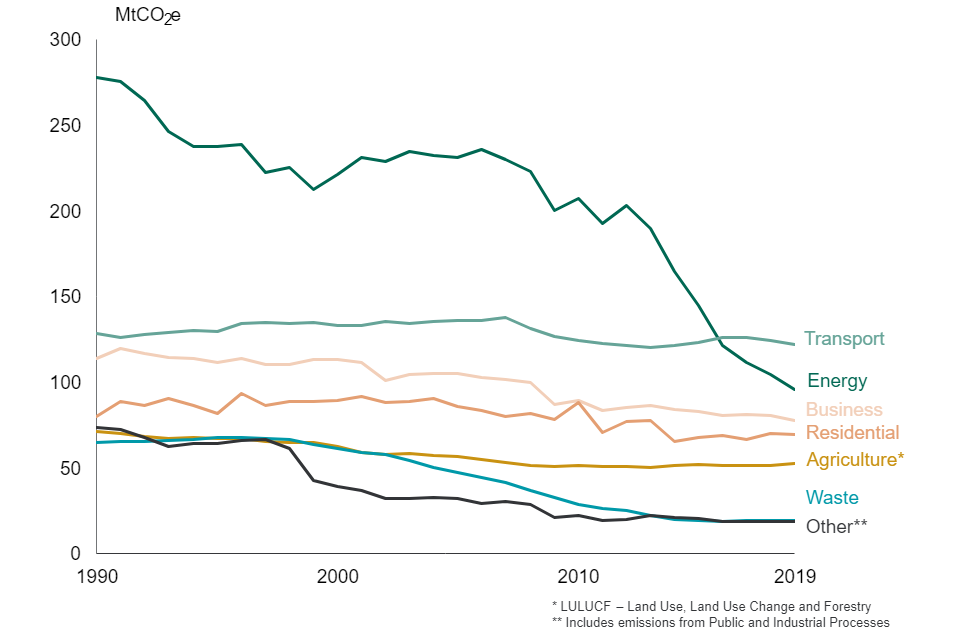 [Speaker Notes: https://www.gov.uk/government/statistics/transport-and-environment-statistics-autumn-2021/transport-and-environment-statistics-autumn-2021
Fig 1
Now the biggest.]
[Speaker Notes: https://publications.parliament.uk/pa/cm201213/cmselect/cmtran/239/23904.htm    2012
https://www.gov.uk/government/statistics/transport-and-environment-statistics-autumn-2021/transport-and-environment-statistics-autumn-2021
Transport = 27% of UK CO2e emissions 
By 2019: cars and taxis 56%, HGV 16%, Vans 15% (up from 12%) buses still 4% = in total 91% from road transport]
Electric vehicles and carbon dioxide (CO2)
Electricity
CO2  emissions count at the power station

Electric vehicles
No CO2 emissions from an electric vehicle
They are zero emission 
So electric vehicles can go into a zero emission zone

ICE – internal combustion engine
Emissions from petrol and diesel count as transport
Includes hybrids

Particulates – high, because EV are heavy
Résumé
Make Oxford a healthier, less polluted City
Reduce cars, less congestion
EV a help, but fewer cars
Less cars = less need for bus lanes
More space for cycle paths and wider pavements
Faster buses, better service
Healthier people, more exercise
Healthier planet, less CO2, less NO2, less PM10 and PM2.5
[Speaker Notes: 3 messages, fact based.]
Brenda.Boardman@ouce.ox.ac.uk

Coalition for Healthy Streets and Active Travel (CoHSAT)
Low Carbon Oxford North
Thank you